Manajemen data
TEMU iV
Pelajari halaman 49-74

Mengambil sebagian Data
Menggabung File Data
Menambah variabel baru
Menyimpan hasil olahan dan analisa
Mengambil sebagian Data
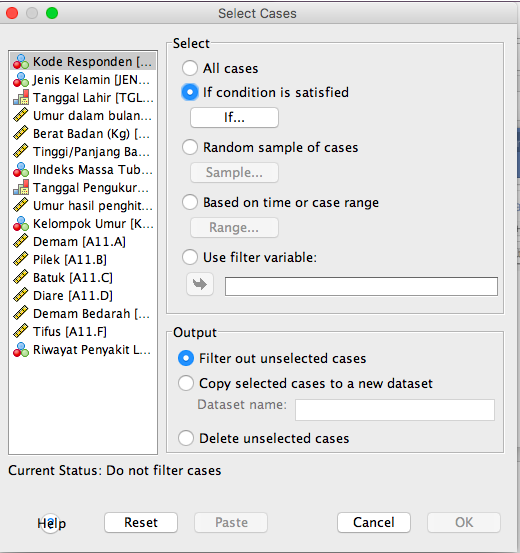 Andaikan kita ingin mengambil sebagian data berdasarkan variabel tertentu, misalnya kita ingin mengolah data khusus anak laki-laki saja. 

Perintah yang kita gunakan adalah ‘SELECT’, caranya:

Pilih menu ‘Data’ dan pilih ‘Select Cases’ dan Klik tombol ‘If Condition is satisfied’,
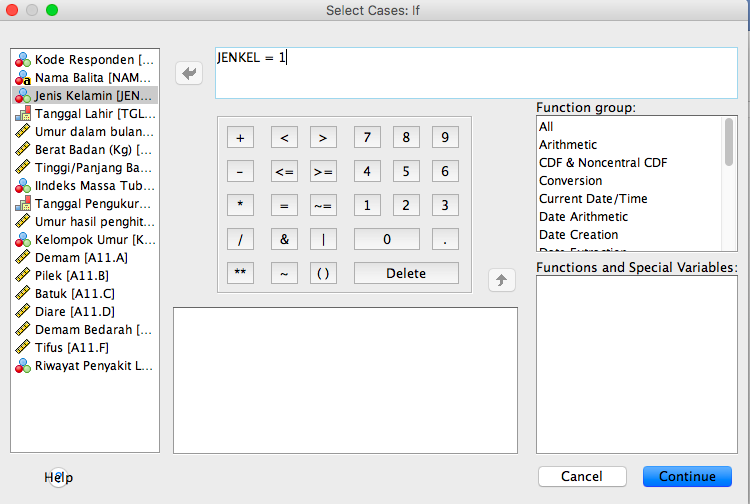 dan klik ‘If…’ kemudian ketik JENKEL=1
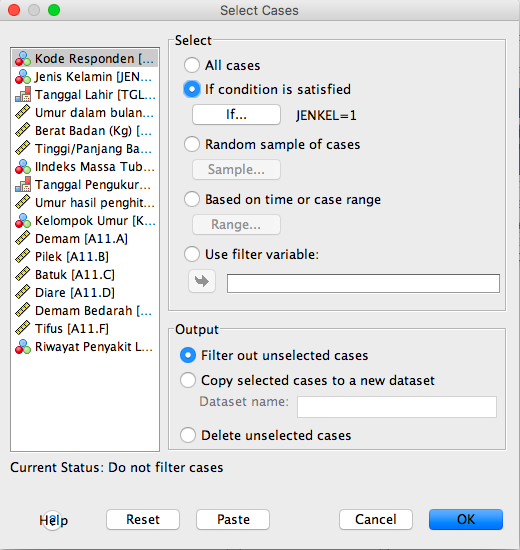 Klik ‘Continue’, 
pilih ‘Filter out unselected cases’
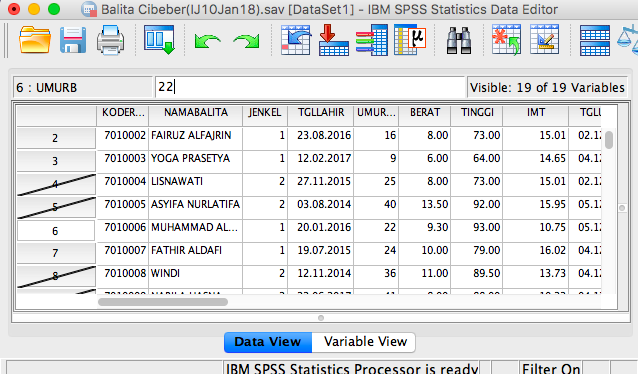 Ini berarti kita meminta SPSS untuk mengambil seluruh data hanya dan hanya yang berjenis kelamin ‘Laki-laki’ saja dengan kode = 1.
Klik ‘Ok’ dan hasilnya
‘Berlatihlah dengan memilih jenis kelamin ‘perempuan’
Bila kita ingin menyimpan hanya sebagian data untuk digunakan selanjutnya, langkah-langkahnya sebagai berikut.
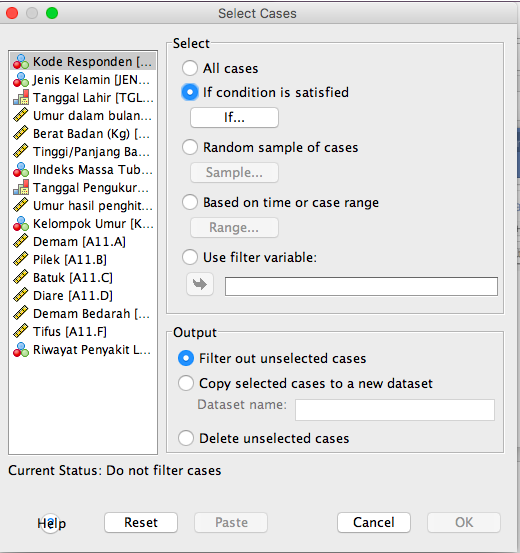 Perintah yang kita gunakan adalah ‘SELECT’, caranya:
Pilih menu ‘Data’
Pilih ‘Select Cases’ dan Klik, kemudian muncul


Klik tombol ‘If Condition is satisfied’, dan klik ‘If…’ kemudian ketik JENKEL=1, dan ‘Continue’
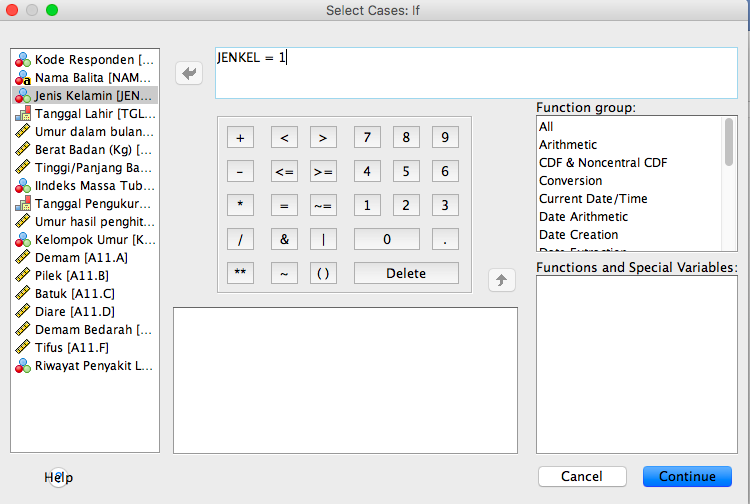 Pilih ‘Copy selected cases to a new data set’
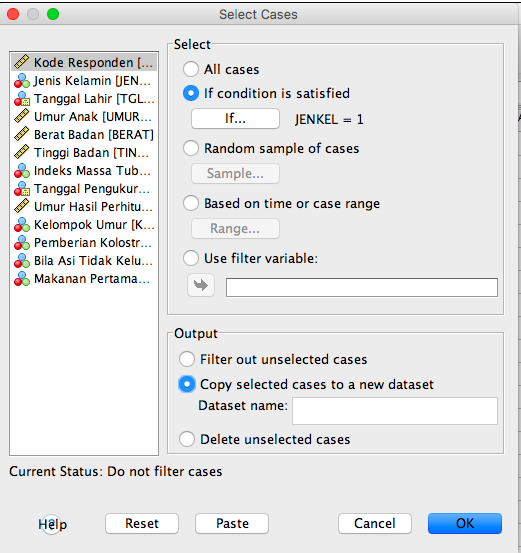 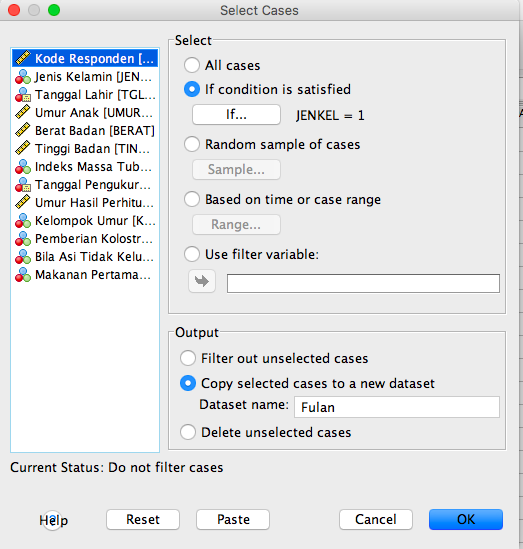 Pada kotak ‘Dataset name:’ 
kita isi ‘Fulan’
Perhatikan bagian atas muncul ‘Untitle2 [Fulan]’ seperti dibawah
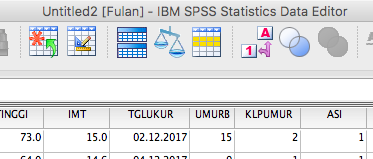 Kemudian pilih ‘File’ dan ‘Save as’
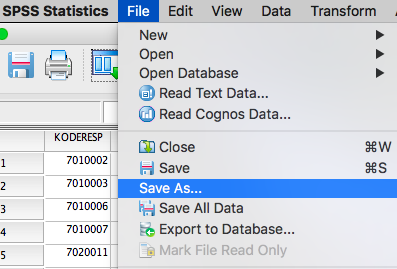 Kemudian ketik ‘Fulan’ 
pada kotak ‘File name:’


Ini berarti kita sudah 
mempunyai file ‘Fulan’ 
yang berisi data tentang 
kelompok laki-laki. 
Lakukan prosedur diatas 
untuk memilih kelompok 
‘perempuan’ dan simpan 
data dengan nama ‘Falun’ 
(kita akan gunakan kedua 
file data untuk materi 
selanjutnya).
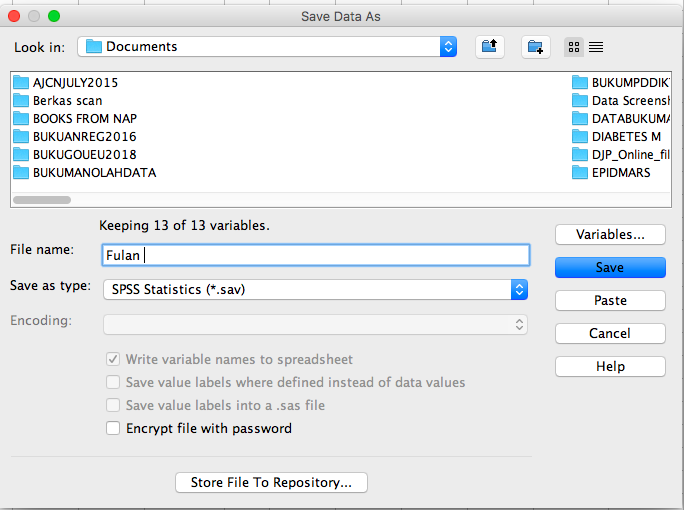 Menggabungkan file data
Dalam melakukan pengolahan data dari satu pengumpulan data, sering kita mempunyai beberapa file karena pemasukan data terdiri dari beberapa orang. Untuk itu kita harus menggabungkan file-file tersebut menjadi satu file.

Penggabungan kasus atau responden
Andaikan kita bekerja dalam satu kelompok yang mendapat tugas memasukkan data secara bersama, misalnya FULAN memasukkan data sebanyak 30 responden dan FALUN memasukkan data sebanyak 35 responden berikutnya. Ini berarti kita memiliki 2 file berisi variabel-variabel yang sama ‘nama variabel’ artinya di kedua file tersebut tidak boleh ada variabel yang berbeda ‘nama variabel’. Bila ada perbedaan, maka Fulan dan Falun harus bekerja sama untuk memberi nama yang sama untuk semua variabel.
Pekerjaan kita adalah ‘MENAMBAH KASUS BARU DARI FILE ‘FALUN.SAV KE FILE “FULAN.SAV’. 

Langkah-langkah nya
File ‘Fulan.sav’ dalam kondisi aktif;

PILIH ‘Data’ kemudian geser ke ‘Merge’ dan geser ke ‘Add Cases’, seperti ini.

Klik ‘Add Cases…’
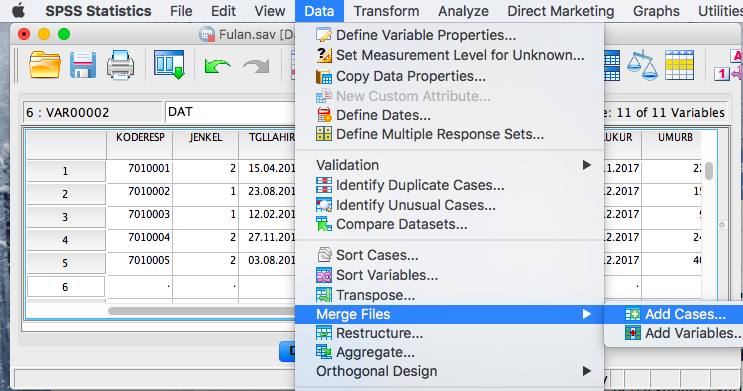 Perhatikan: File ‘Fulan.sav’ dan 
File ‘Falun.sav’ harus pada folder 
yang sama dan dalam keadaan terbuka.
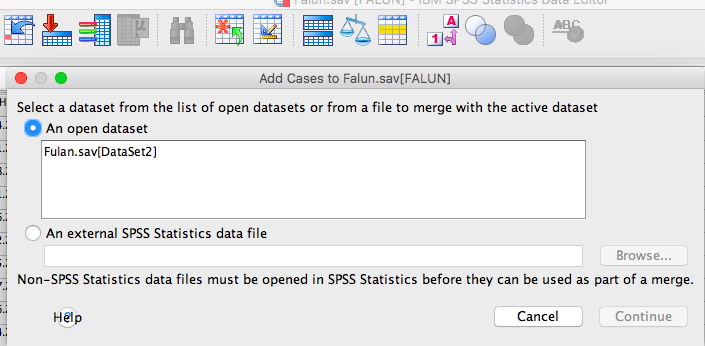 Blok file ‘Fulan.save(DataSet2), dan klik ‘Continue’’
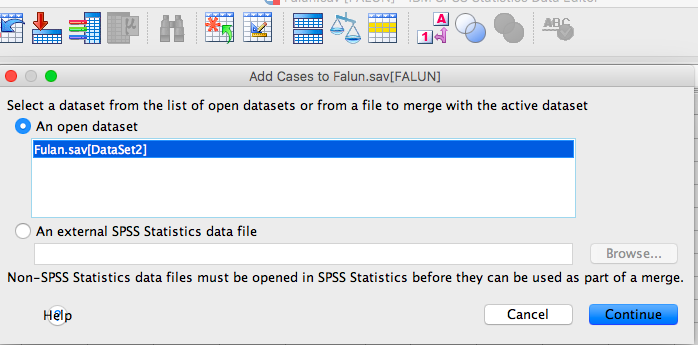 Tampak dilayar, ini artinya kedua file bisa dijadikan satu file, klik OK
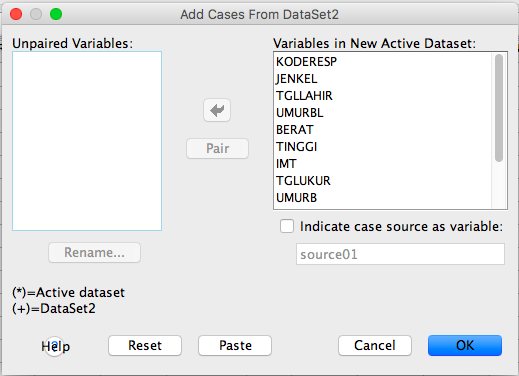 Kemudian muncul dilayar, dan kita beri nama file gabungan tersebut, misalnya ‘GABUNG.SAV’ seperti contoh dibawah ini, dan klik ‘Save’
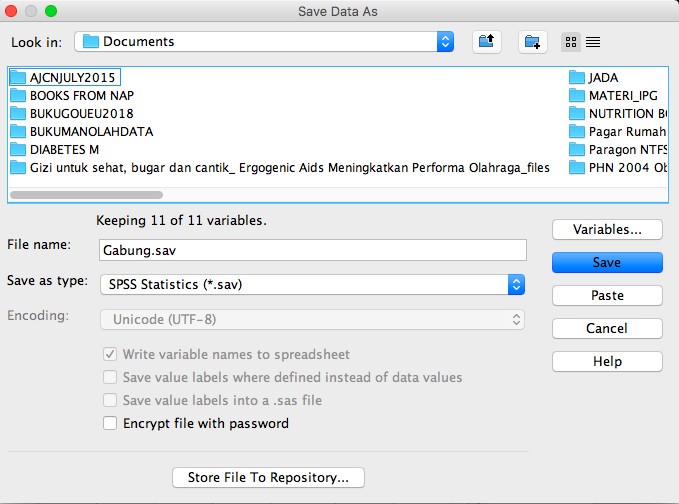 Penggabungan/
Menambah variabel baru 
Andaikan kita mempunyai dua file yaitu file ‘DATA11’ yang berisi NORESP, SEKS, UMUR, DIDIK dengan file ‘DATA22’ yang berisi NORESP, BERAT, TINGGI, PENDAPATAN, seperti dibawah ini
DATA11 berisi:
DATA22 berisi:
Pindahkan kedua file tersebut kedalam format SPSS untuk digabungkan menjadi satu. Ingat, ini berarti kita menambahkan variable baru dari DATA11 yaitu SEKS, UMUR, dan DIDIK ke DATA22; 
langkah-langkahnya:
Periksa terlebih dahulu di kedua file ada nama variabel yang sama, biasanya Nomor Responden, di kedua data ada nama variabel yang sama yaitu NORESP (tipe nya harus sama ‘Numeric’);
Aktifkan file ‘DATA11’ dan ‘DATA22’; Pilih ‘Data’, kemudian geser ‘cursor’ ke ‘Merge File’ dan ‘Add Variables…’; Blok DATA22.sav, dan klik ‘Continue’
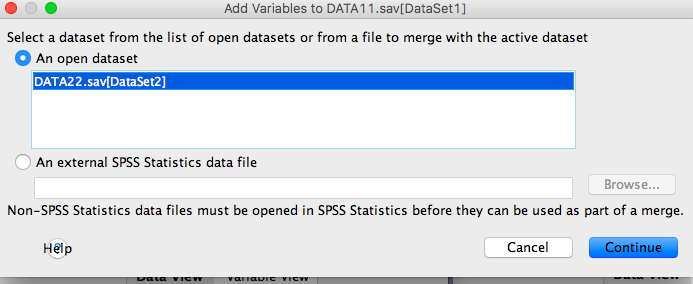 Muncul dilayar, kemudian klik OK
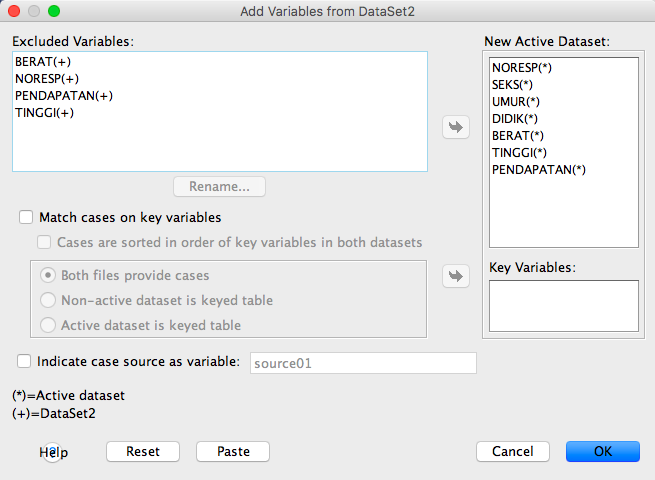 Hasilnya seperti di layar
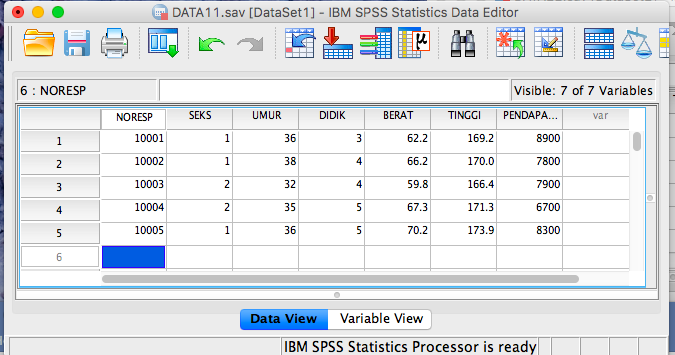 Hasilnya seperti di layar
Kita simpan file ini dengan nama baru: pilih ‘cursor’ ke ‘File’ dan pilih Save As…
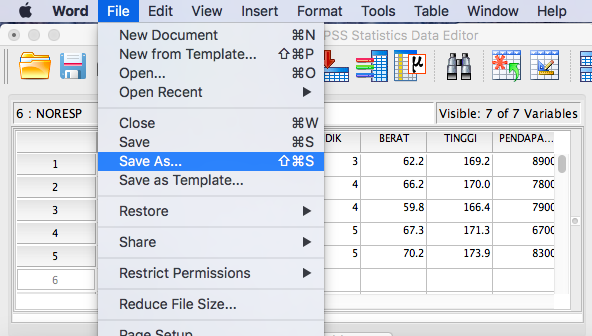 Ganti namanya menjadi ‘DATAGAB.sav’, dan klik Save
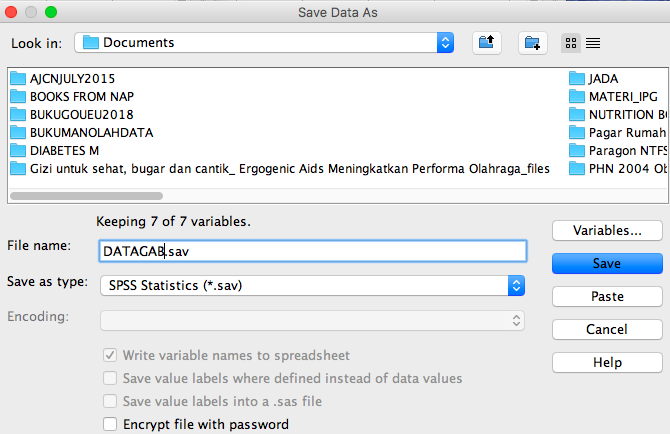 Menyimpan hasil olahan dan analisa
Semua hasil olahan dan hasil analisa disimpan pada jendela output (output windows), termasuk syntax yang kita tulis baik yang salah maupun yang benar. Kita juga dapat mengedit langsung pada jendela tersebut. Namun, sebaiknya kita mengedit hasil output setelah kita copy ke ‘Microsoft Words’ supaya hasil asli tidak berubah atau terganggu.


Kerjakan soal latihan No. 5 pada halaman 182